Documentary Material for Charter Advisor Meeting
The Charter Advisor meeting is face-to-face gathering of the individuals who you think would provide the most promising core for your membership. The characteristics that typically define this group include personal enthusiasm for the idea, the progressiveness of their functions and the marquis value of their companies (or personal reputations).

The interview process during the run-up to the Charter Advisor meeting is similar to earlier interviews but gains new focus and urgency in order to build compelling materials for collective scrutiny. A large volume of interviews is required both to ensure adequate understanding of the function prior to the meeting and to ensure that the meeting size is sufficient given likely acceptance rates on invitations and falloff rates for attendees.
‹#›
©2021 Vecteris – FOR INTERNAL USE ONLY – DO NOT DISTRIBUTE
Overview of the Charter Advisor Preparation Process
Two Months Before
Charter Advisor Meeting
One Month Before
Three Months Before
Decide on date (at least three months out) based on calendars of your best five prospects
Invite previous interviewees who would be strong members and represent desirable segments.
Send Thank You notes and follow-up you’ve promised.
Expand invitation list if necessary to fill the room.
Interview 60 to 80 more companies. Invite those with strongest  potential to make good Charter Advisors
Signal the beginning of the commercial phase of your initiative.
Research attendees and their companies.
Collect bios from attendees. Format for consistency.
Adjust value proposition/offer based on meeting feedback.
Send hard-copy invitations.
Create grading exercises.
Create meeting presentation.
Weekly pull-up meetings ensure that the team doesn’t get surprised by low enrollment or under-representation among some segments.
‹#›
©2021 Vecteris – FOR INTERNAL USE ONLY – DO NOT DISTRIBUTE
Typical Agenda for Charter Advisor Meeting
Introductions should go around the room and include everyone (Advisors and staff).  Depending on how many advisors should AT LEAST give their name, company, focus/scope of the Sustainability group and the biggest thing they’ve got to get done in the next 12-18 months.
Sample Agenda
NAME Executive Charter Roundtable
Date
Location
You’ve got to deliver some content in order to show that you can be relevant to this group.  It’s possible to have some of your content be about what the company does, but this is a non-commercial event, so it needs to be about insight and impact you’ve had in space that’s relevant to these folks, along with data you’ve collected during the interview process. If you’ve come to insight or identified best practice during the interview process, this is the place for it.  A “maturity map” of the function could be good here too.
Date




Date
6:30 PM

7:00 PM


7:30 AM

8:00 AM

8:30 AM


9:00 AM



12:00 PM

1:00 PM



3:00 PM
Reception

Dinner


Continental Breakfast

Welcome and Introductions

Who is COMPANY NAME and what do we do?

Peer discussion of topics are suited to best practice research?

Lunch

Strengths of and gaps in existing advisory services
(Facilitated discussion)

Adjournment
You will spend a good portion of this day getting Advisors to name topics that they regard as urgent, important and worth traveling to talk with peers about. The most successful is to get them to show them the results of pre-polling, then get them to do work in the moment to name the topics they most want to engage on with peers. You can capture these and vote real-time if you want.
Their answers about which potential services will best meet their needs will be much more informed after they have seen the level of content that you can produce, the quality of peers you’ve assembled and the value of discussions you curate
‹#›
©2021 Vecteris – FOR INTERNAL USE ONLY – DO NOT DISTRIBUTE
Alternative Agenda for Virtual, Meeting 3-4 Times
Welcome and Goals for the Kick-Off
Introductions to Each Other & COMPANY NAME
12:00 pm
Critical Shared Challenges
Facilitated Discussion
12:20 pm
12:40 pm
Your Input: Strengths and gaps of proposed product features
Goals for First Development Sprint
Kick-off development
1:20 pm
1:30 pm
Adjourn
‹#›
©2021 Vecteris – FOR INTERNAL USE ONLY – DO NOT DISTRIBUTE
Multi-Meeting Co-Creation Process
Design first development sprint
Design third sprint
Design second sprint
Narrow focus
Provide supplier list and data cuts
Begin relationship-building
Review clickable prototype
Sign NDA
Kick-off June 10
Sprint 1 demo – July 16, 12-1:30 pm ET
Sprint 2 demo – Sept 3, 12-1:30 pm ET
Sprint 4 demo – Oct 6, 12-1:30 pm
Beta testing post Oct 6
‹#›
©2021 Vecteris – FOR INTERNAL USE ONLY – DO NOT DISTRIBUTE
Sample Invitation Scripting for Charter Advisors
Sample Charter-Advisor Invitation
Sample Charter-Advisor Acceptance Follow-up
Dear X

We’re delighted you’ve accepted our invitation to join us for our charter meeting for the insert product on [DATE]. On the evening before, we will host a reception and dinner for participants.

We’ve got a great day planned, and we’re excited that you will be a big part of it. In order to make sure the day is as valuable as possible for participants, we would like to schedule a preparatory conversation to understand where you’d like to focus on the day and to get some straightforward benchmarking data that we’ll share in aggregate on the day. Y will reach out to you in the next few days to arrange a convenient time. [If you have specific grading work you’d like them to complete, you can attach it here.]

As the meeting date approaches, we will contact [EITHER NAME THEIR ASSISTANT OR SAY ‘YOUR STAFF’] to arrange your travel and lodging. We will cover your travel, lodging and dining expenses [if you can make this offer, it is money well spent—I promise]. 

We’ll also collect your biography, which we’ll share along with other participants’ on the day. We’ve found that participants really value knowing the backgrounds of peer executives in the room.

You can expect our call in the next few days to set up a convenient time for a conversation. In the meantime, as additional executives accept our invitation, we’ll continue to keep you up to date on the makeup of the room.  

If you would like to anticipate our call, please feel free to email me on [EMAIL] or call me at [PHONE]. 

Kind Regards,
Dear X

Thank you for making time to speak with me  in [DATE] to discuss the challenges your function faces at [COMPANY].  Based on your insights and the input of dozens of your peers, we’ve decided to host charter meeting here in Washington to explore the launch of INSERT PRODUCT. We would be honored if you would join us here on [DATE] at [FANCY LOCATION].

The purpose of the charter meeting is to shape a product and service mix capable of driving overwhelming value for customers and their companies. Your peers in the room will be other thought leaders who run Insert function and type of company. I’ve included an agenda for the day with this letter [along with a list of executives who have already accepted our invitation]. As more participants confirm, we will keep you updated.

Based on our earlier interaction, I know your participation will add a tremendous amount of value to the discussion, and I sincerely believe that you will find the experience rewarding as well. From experience, we’re confident that cross-industry peer engagement on shared challenges and practical solutions in a non-commercial, vendor-free environment is well worth the time of participants.

I will call you early next week to gauge your interest and availability. I can answer any questions then. If you would like to anticipate our call, please feel free to email me on [EMAIL] or call me at [PHONE]. 

Kind Regards,
‹#›
©2021 Vecteris – FOR INTERNAL USE ONLY – DO NOT DISTRIBUTE
Alternative Invitation
Hello NAME,
 
I hope this finds you safe and well. We've been collaborating with NAME of COMPANY to help companies predict and manage supply chain risk. With the pandemic, this has become even more critical. Specifically, they have been relying heavily on our extensive prior FDA experiences and combining our FDA data sets with theirs to develop predictive tools for targeting and assessing these risks. They are putting together a working group and I wanted to let you know, since it may be beneficial for you to send a high level person to their first meeting.

COMPANY, (read more about them in the New York Times (EXAMPLE PRESS), works with food manufacturing companies and the global food and ingredient sourcing industry to better predict, plan and manage for upcoming supply chain disruptions.

Building on the urgent need to improve monitoring, scenario planning and managing supply chain disruption risk for the food industry, Mesh is convening a select peer advisory group of risk management and supply chain leaders to:

1.    gain further insight and advice into managing emerging supply chain risks caused by COVID-19 using data,
2.    guide development of a food safety and supply chain Risk Management and Planning Platform, and
3.    if interested in continued participation, receive a complimentary Beta Customer license for 2020.

The first meeting is June 10th at 12ET/9PT and they are excited about having companies such as [INSERT COMPANY NAMES] participate. Participation is complimentary but is limited to senior supply chain, risk management or procurement executives (Director and above).
 
If you are interested, please reach out to NAME at EMAIL and cc'ed here. She would set up a quick phone call with you to learn more about your needs and answer any questions you have about COMPANY, how the advisory board will work, etc. This will help you ensure the advisory board is a good use of your time and talents.
 
Sincerely, 
 
NAME
‹#›
©2021 Vecteris – FOR INTERNAL USE ONLY – DO NOT DISTRIBUTE
Sample Positioning
Goals
1
Peer advice into managing emerging food safety and supply chain risks
Data driven insights into predicting and managing food safety and supply chain risks 
Discussions on how to use data to give us the advantage in the future
Guide development of a food safety and supply chain Risk Management and Planning Platform
2
3
4
“
The pandemic has laid bear a vulnerability our organizations individually and collectively face.  

This group – with over 200 years of supply chain and food safety experience and supported by an insightful data asset– has come together to address this challenge.  

We eagerly look forward to where we will take this solution.
”
‹#›
©2021 Vecteris – FOR INTERNAL USE ONLY – DO NOT DISTRIBUTE
Benefits for Your Organization
Exchange and discuss ideas with innovative peers
Shape an innovative solution to our industry’s most critical challenge
Early access to cutting-edge predictive analytics insights 
Collaborate in designing what best meet your needs
Complimentary Beta Customer licenses for 2020
‹#›
©2021 Vecteris – FOR INTERNAL USE ONLY – DO NOT DISTRIBUTE
Sample Services Grading Sheet
It can be hard for executives to grade elements of your proposed service offer without experiencing an in-person session.  For that reason, even if you’ve asked them to grade your offer during the interview phase, it’s worth asking them to do it again after they’ve had the opportunity to interact with you and their peers live.

If you haven’t received copious feedback on your service offer during the interview process, you can use the same grading exercise during the Charter Advisor meeting. If you have received a good bit of feedback, then you can use the Charter Advisor meeting to test multiple “flavors” of the value proposition. It’s impossible to know what “flavors” might look like without seeing feedback from a specific executive audience, but the following example might give you a sense of what “flavors” might be.
Allocate 100 “pennies” across the following areas of focus for a membership program focused on executives:
Benchmarking

_______ Pennies
Development

_______ Pennies
Research/Insight

_______ Pennies
Peer Engagement

_______ Pennies
_100_ Pennies
=
+
+
+
Peer Engagement
Development
Benchmarking
Research/Insight
Grade
Grade
Grade
Grade
___


___


___

___


___

___
___

___

___

___

___


___
Functional improvement

Impact/savings

Stakeholder perceptions/alignment

Sourcing/Vendor management

Energy use

Other: _____________
Staff skills training

Leadership development academies

Functional maturity diagnostics

New employee onboarding/education

Emerging issue webinars

Other: _____________
___

___


___


___


___

___
___

___

___


___

___


___
Best practice studies

Analyst on-call

Implementation onsite workshops

Short answer research

Curated current events and news

Other: _____________
Executive retreats

Cohort project work

Peer networking

Document sharing

Member innovation awards

Other: _____________
‹#›
©2021 Vecteris – FOR INTERNAL USE ONLY – DO NOT DISTRIBUTE
You Have to Ask Bluntly for Feedback on Price
Asking for feedback on price during the Charter Advisor meeting (rather than during interviews or sales calls)  has a few benefits and no significant downsides. 

You are asking them about price as they are having an opportunity to feel the intangible benefits of peer interaction. It’s about as receptive as they will be.

If you introduce the price grading sheet at the beginning of the day and tell them you will collect it at the end, you can anchor them on price before asking for a response, then deliver value. The whole day, they’ll have the price in their head and can answer thoughtfully rather than with a knee jerk reaction.

If the day goes well, you’re likely to get some executives publicly buy-in during the day. Seeing peers buy in with knowledge of price point improves the likelihood that others will.

Asking during the Charter Advisor means that, during later commercial conversations, prospects will already have a price anchor.
Sample Charter Advisor Pricing Exercise
Assessing Potential Interest in a PRODUCT

If we were to launch a PRODUCT with X Features, the likely contribution per customer would be on the order of $24,000 per year, Without asking for any commitment on your part, at that price point, what would be your likely level of interest?
High—we would find budget

Moderate—I can see value but would need to learn more/involve others in the decision

Low—we feel well served by current resources

Beside the Point—We couldn’t afford this price point
____

____


____

____
‹#›
©2021 Vecteris – FOR INTERNAL USE ONLY – DO NOT DISTRIBUTE
Attendees Really Want to Know the Backgrounds of Others in the Room
Sample Attendee Biography
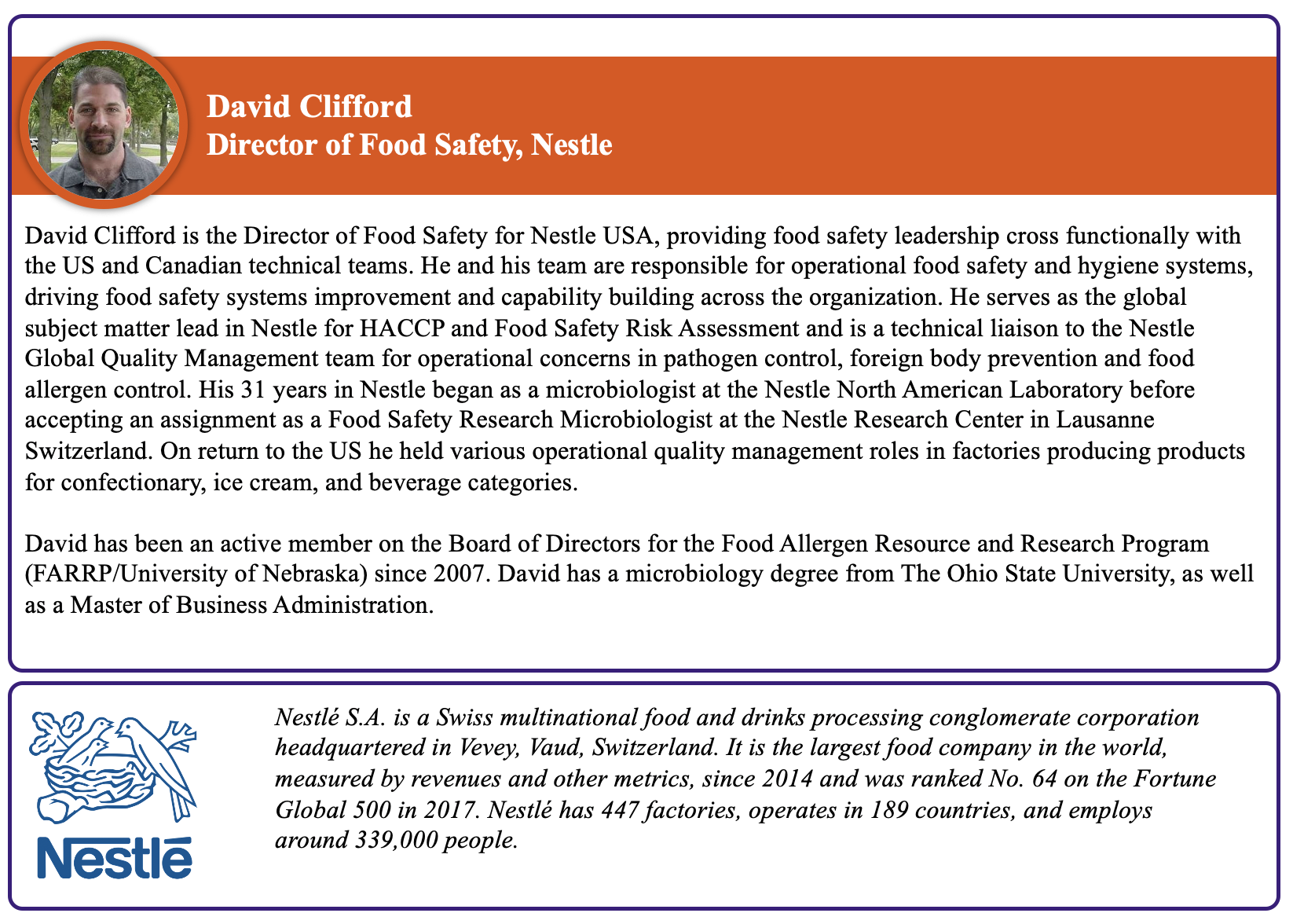 The main reason participants are likely to attend is to interact with the other participants. 

For this reason, it’s important to collect (and edit) good bios for every participant, ideally to send out in advance of the meeting, but certainly to include in meeting materials on the day. 

To encourage uniformity, send them a sample bio in advance. Be sure to tell them that you will edit the bios for consistency so they’re not taken by surprise. Also, tell them you will include their contact information in the binder on the day, but don’t send out contact information in advance.
‹#›
©2021 Vecteris – FOR INTERNAL USE ONLY – DO NOT DISTRIBUTE